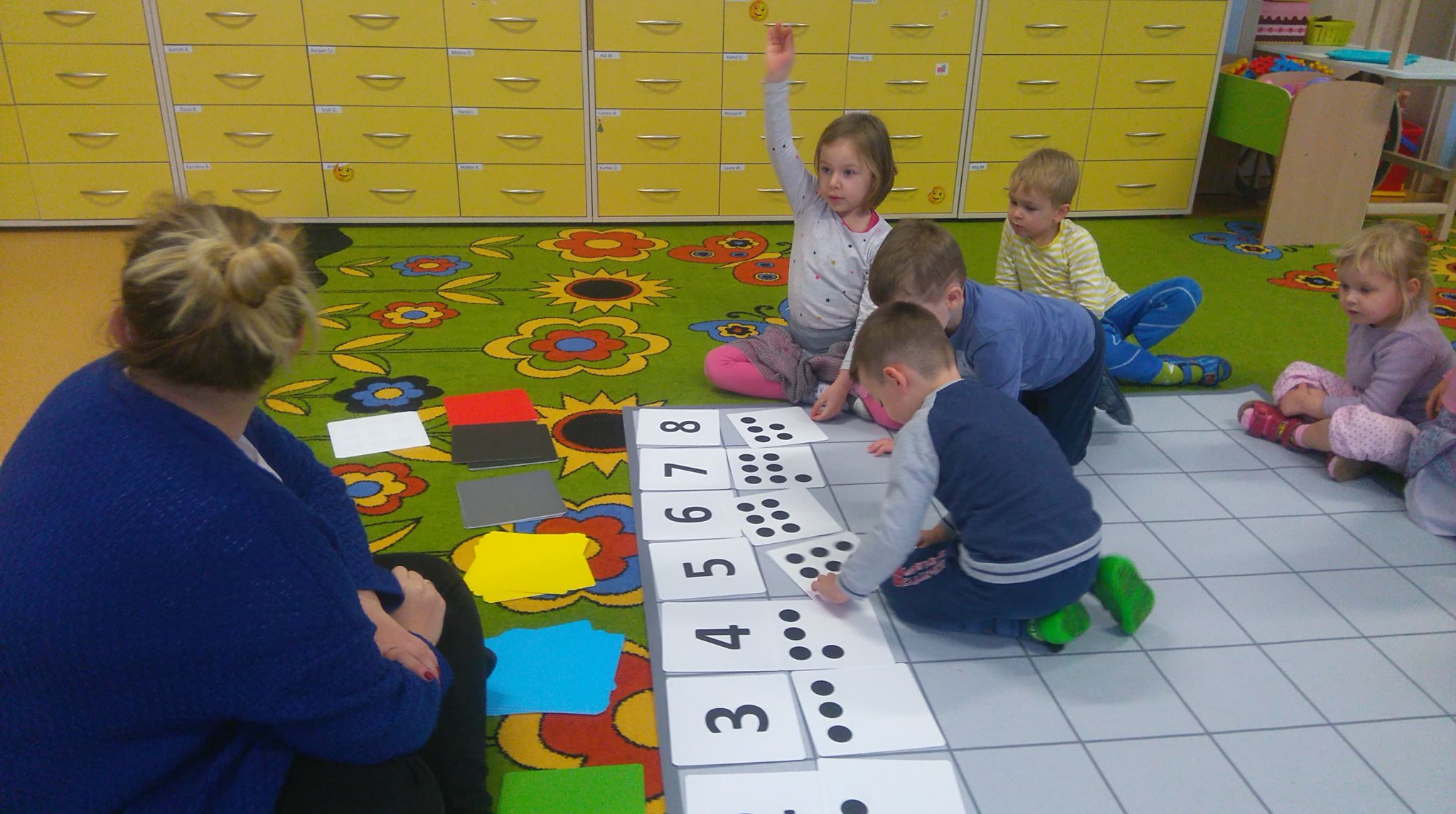 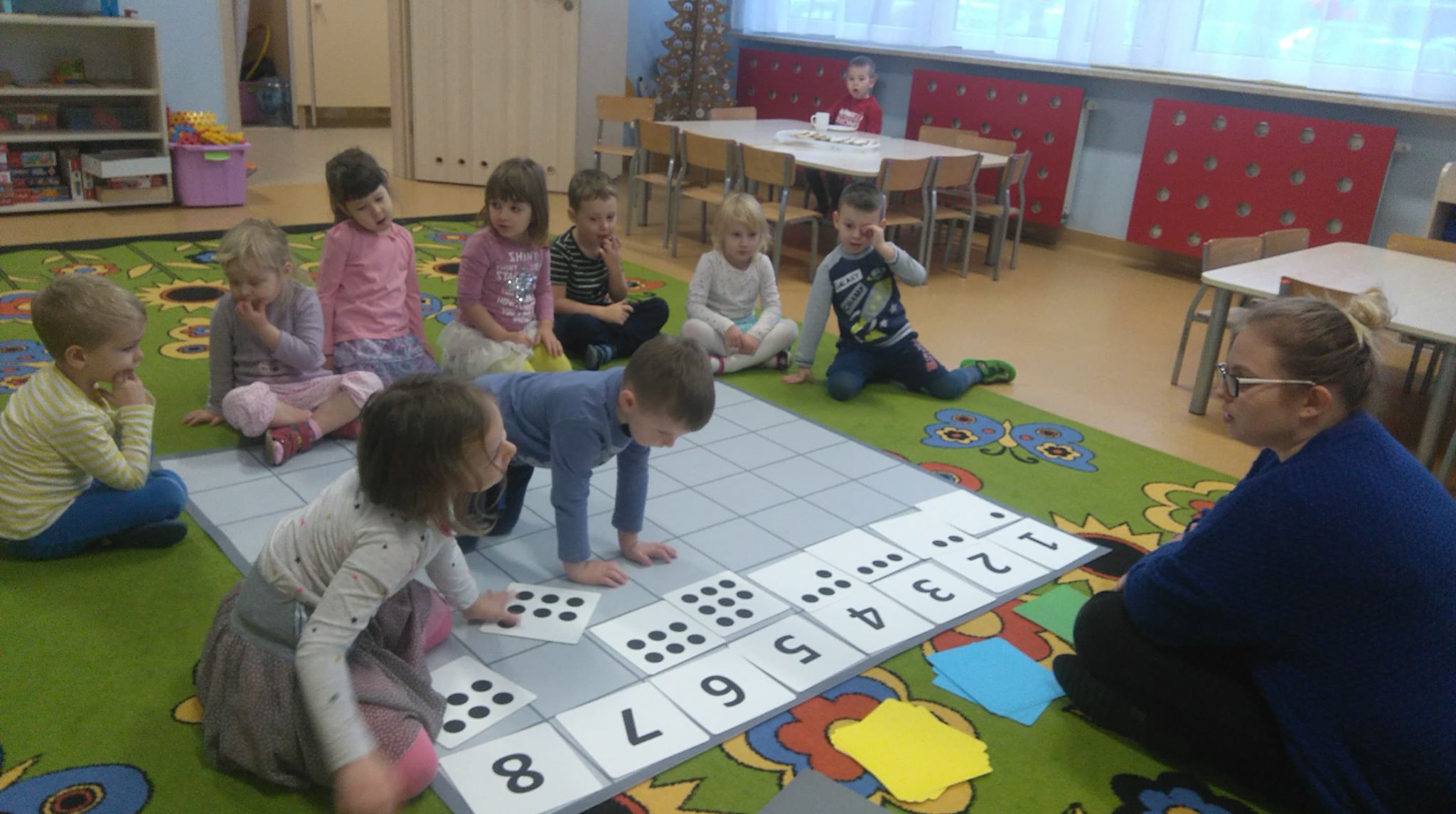 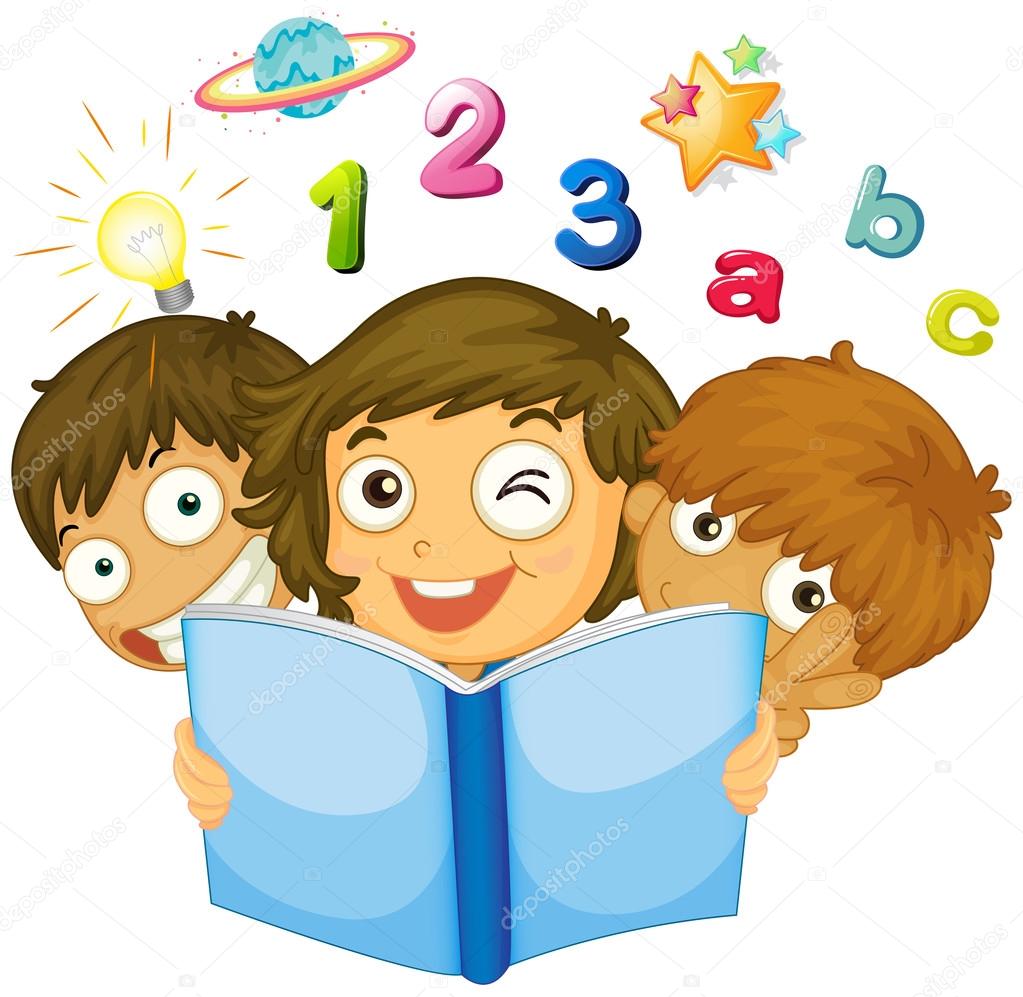 Utrwalamy szeregowanie liczb – przygotowanie do sortowania danych.
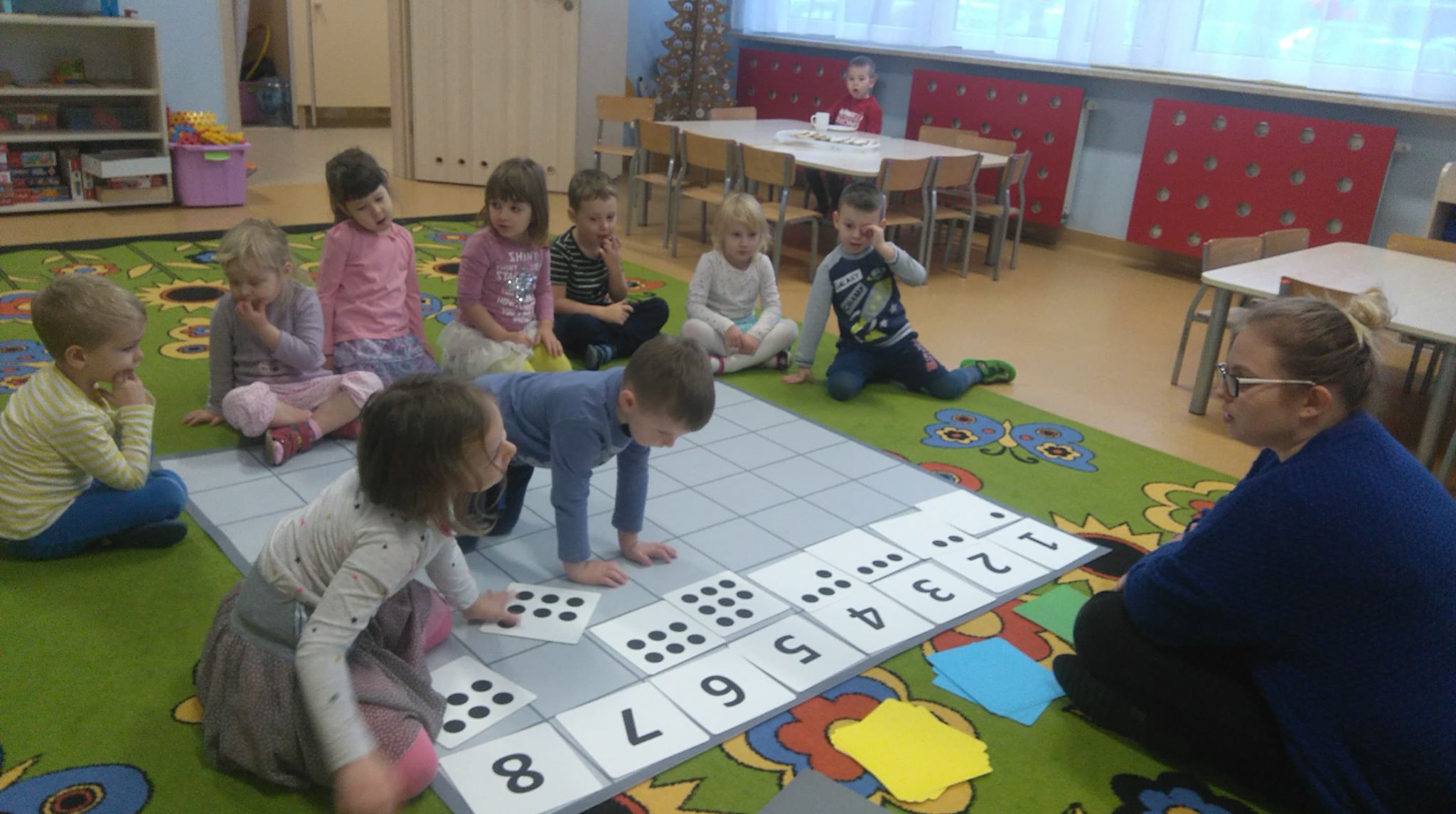 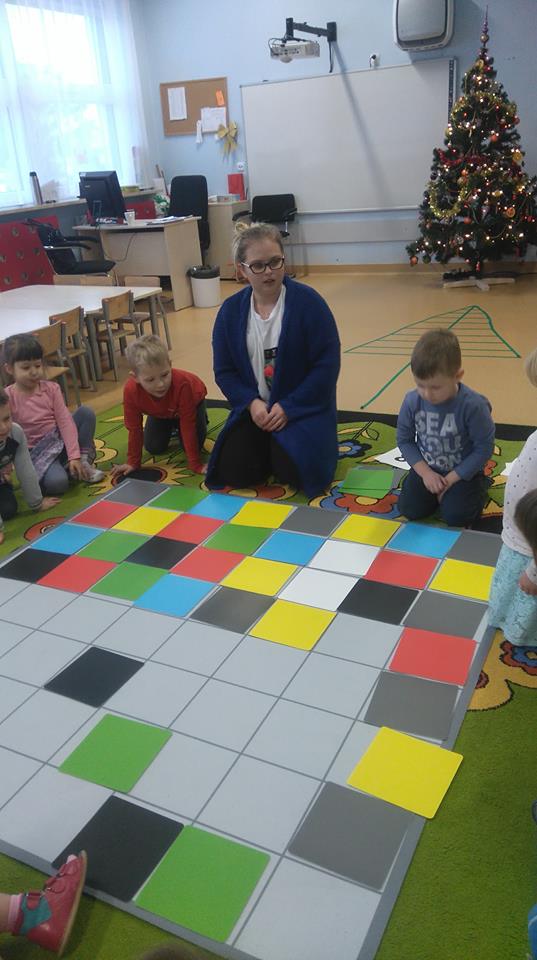 Układanie kolorowych kartoników według podanego kryterium – takie same kartoniki nie mogły dotykać się bokami.
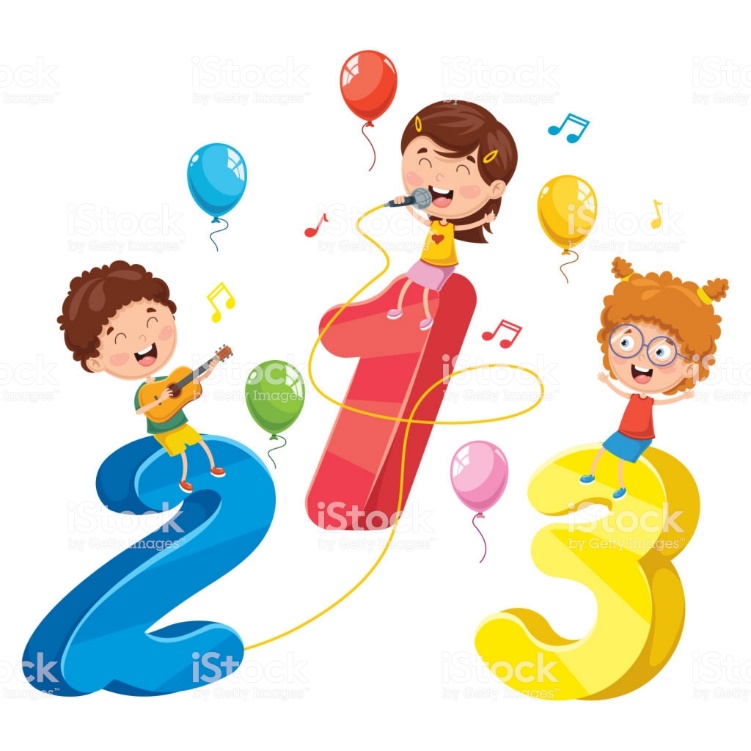 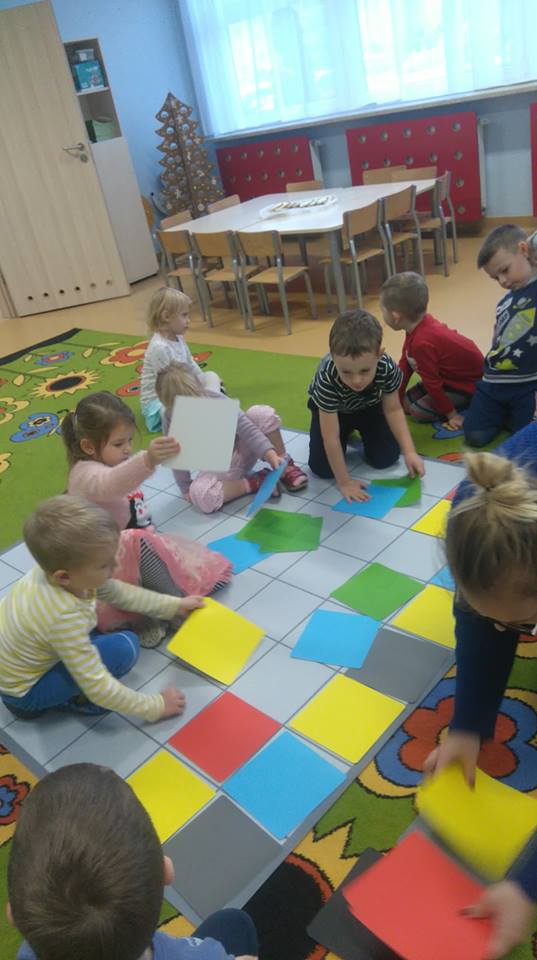 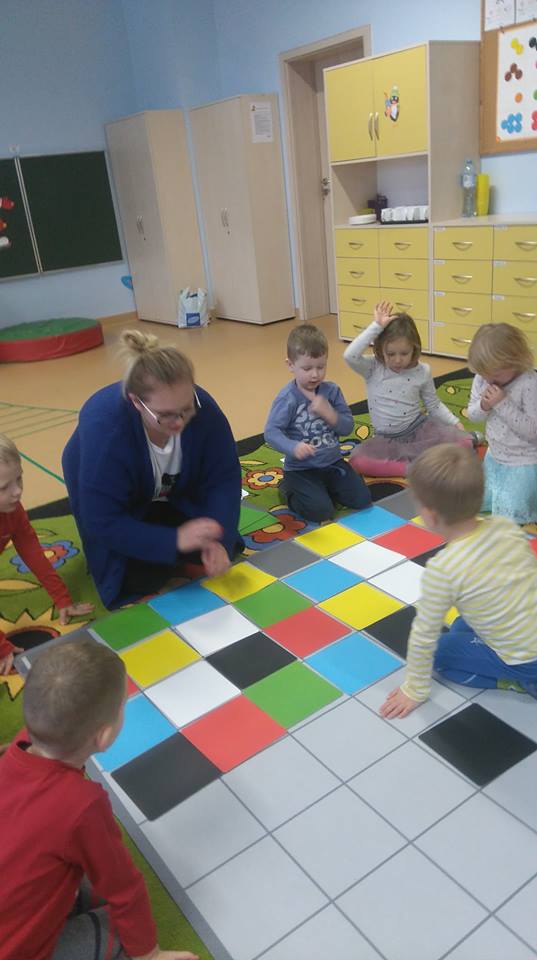 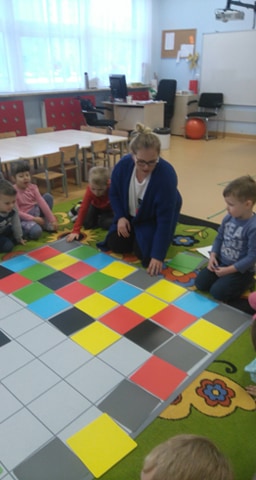 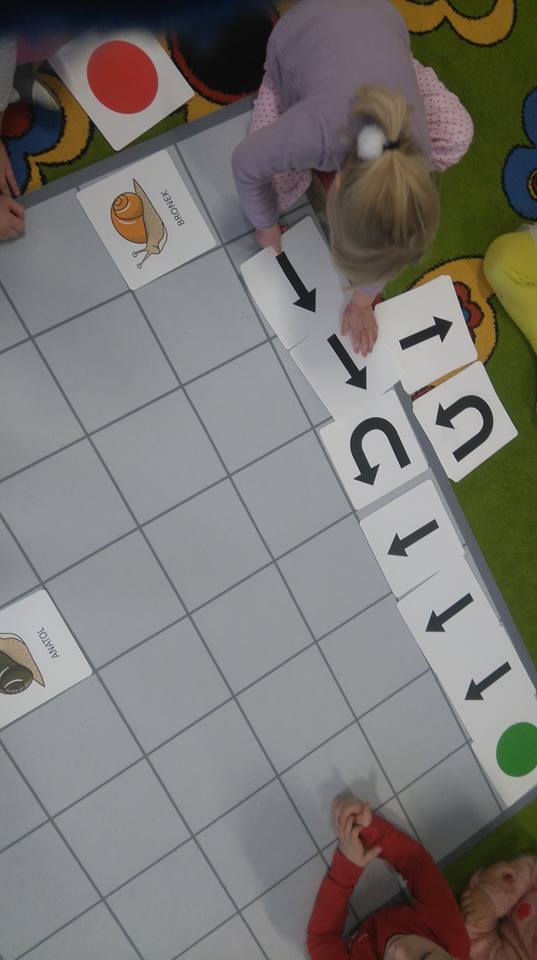 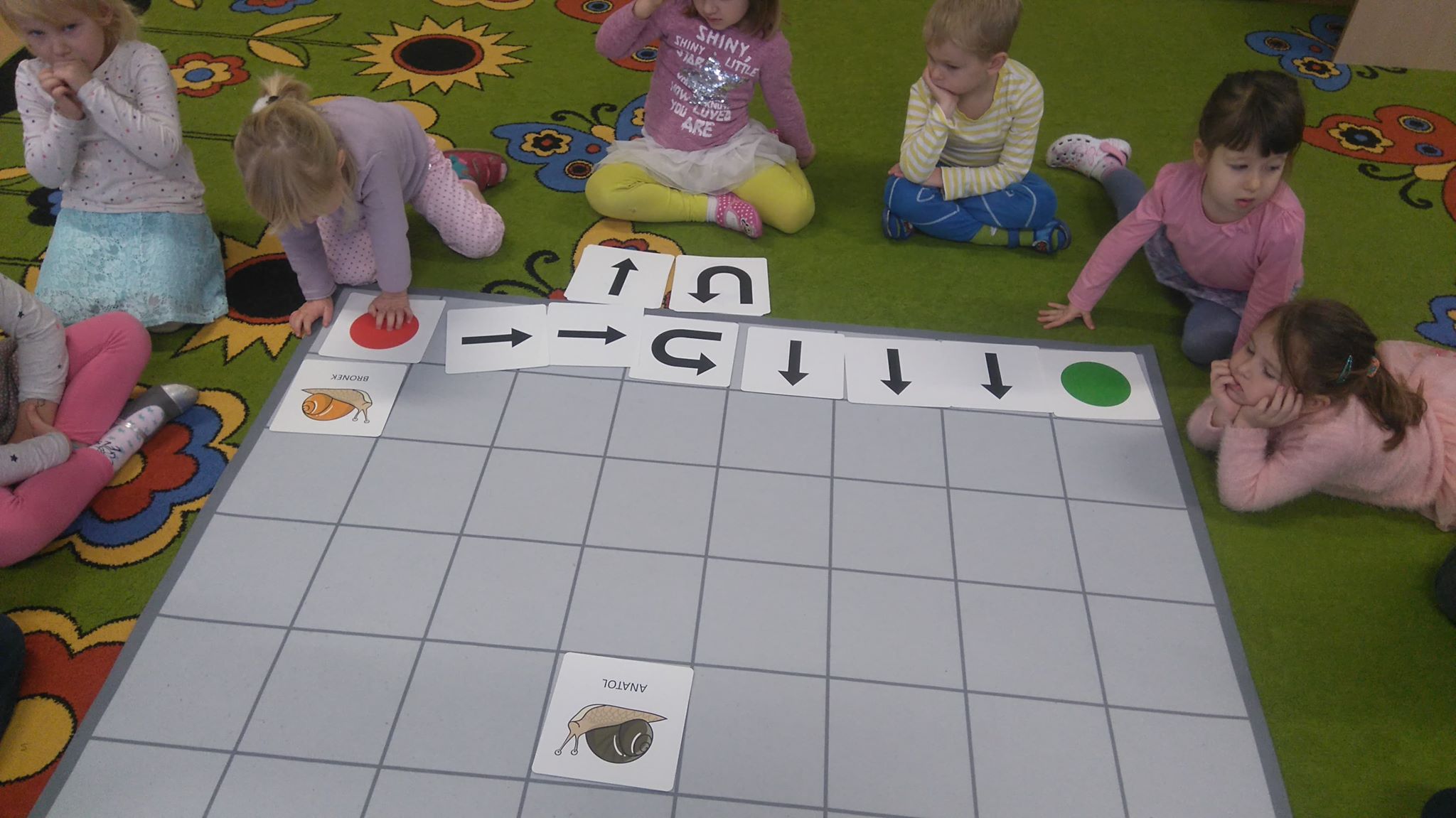 Układamy kod dzięki któremu ślimak Bronek mógł spotkać się ze ślimakiem Antolem.
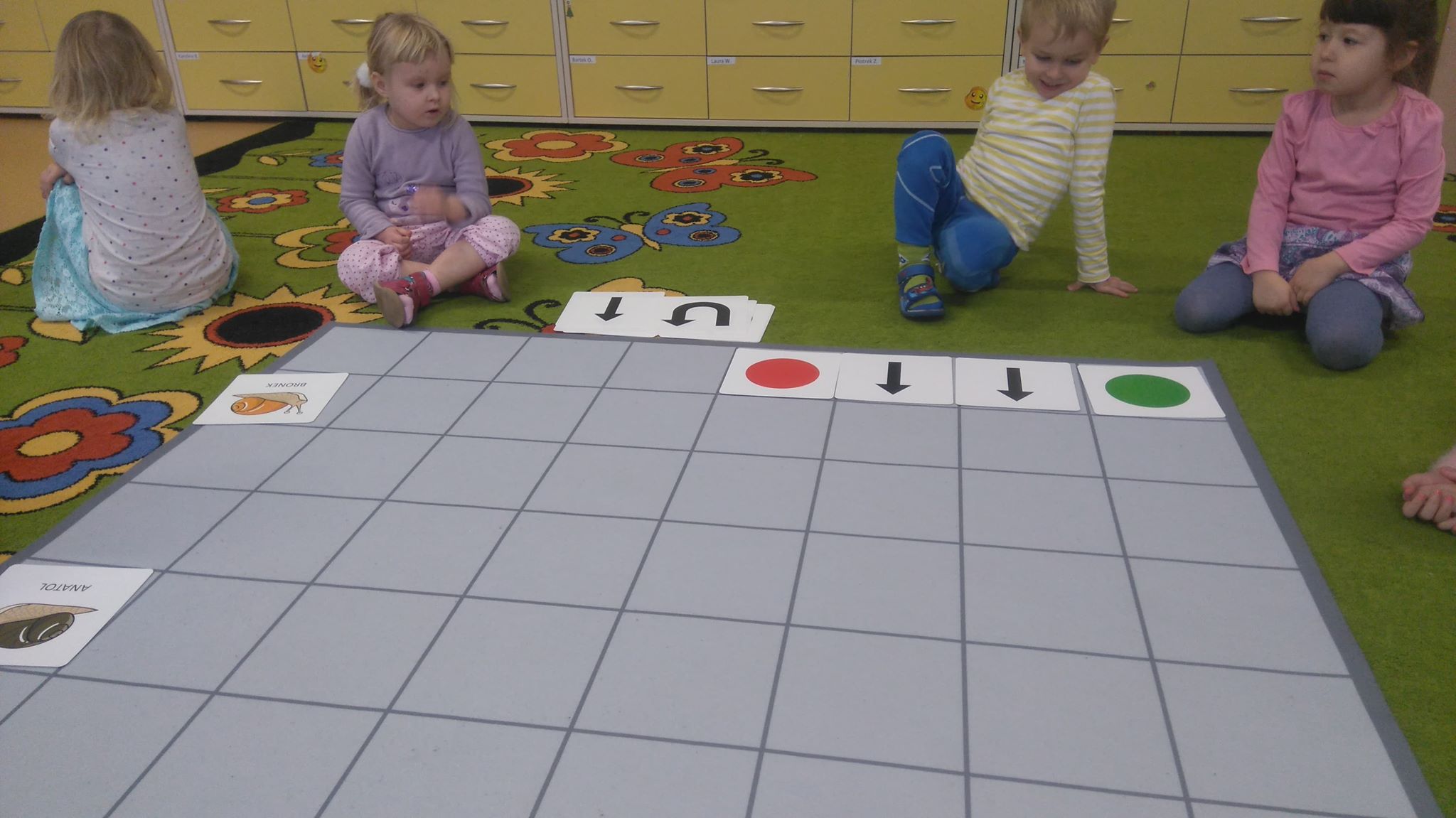